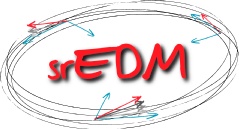 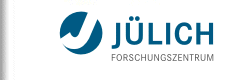 Search for Electric Dipole Moments with Polarized Beams in Storage Rings
Paolo Lenisa 
Università di Ferrara and INFN - Italy
LNS. November 20 th 2013
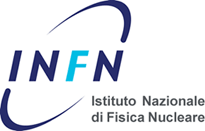 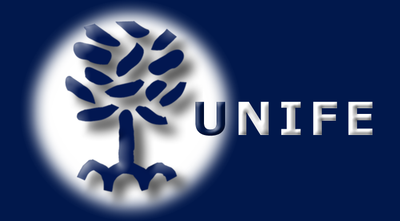 Electric Dipoles
Definition
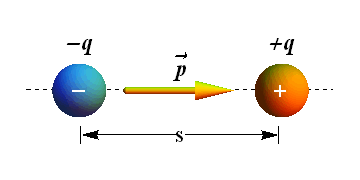 Charge separation creates an electric dipole
Orders of magnitude
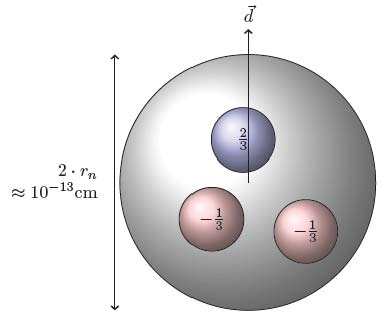 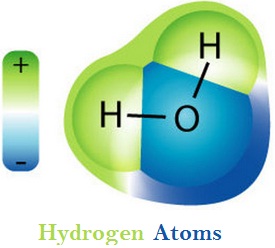 H2O molecule:
permanent EDM
EDM 3∙10-26 e cm  charge separation < 5∙10-26 cm between u and d quarks
P. Lenisa
Search for EDM in Storage Rings
2
EDM of fundamental particles
Molecules have large EDM because of degenerated ground states with different parity
Elementary particles (including hadrons) have a definite partiy and cannot have EDM
Unless  P and T reversal are violated
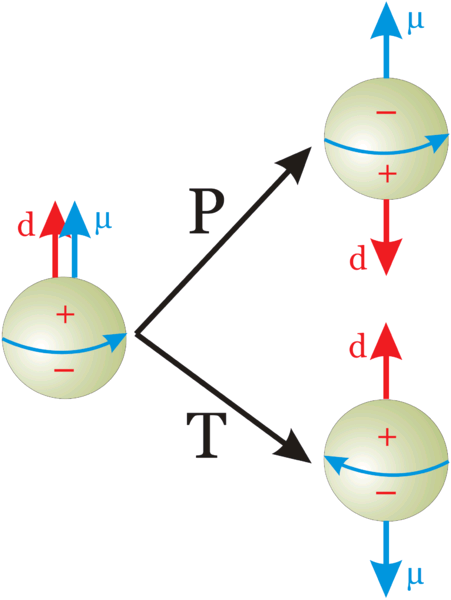 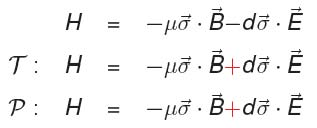 Permanent EDMs violate P and T
Assuming CPT to hold, CP violated also
P. Lenisa
3
CP violation
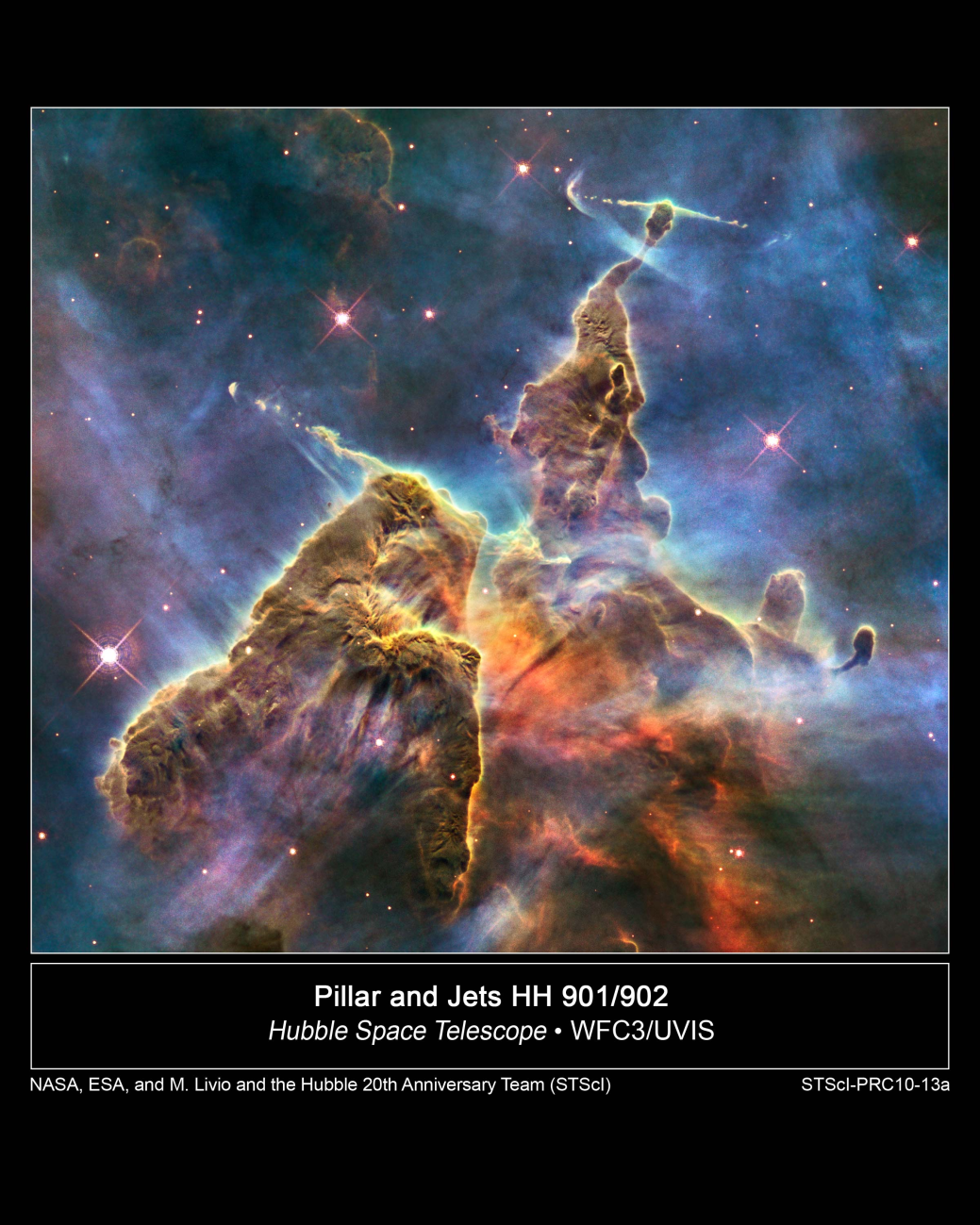 Equal emounts of matter and antimatter at the Big Bang. 
CP violation in SM: 10-18 expected
1967: 3 Sacharov conditions for baryogenesis
Baryon number violation
C and CP violation
Thermal non-equilibrium
New sources of CP violation beyond SM needed
Could manifest in EDM of elementary particles
P. Lenisa
4
Carina Nebula (Largest-seen star-birth regions in the galaxy)
Theoretical predictions
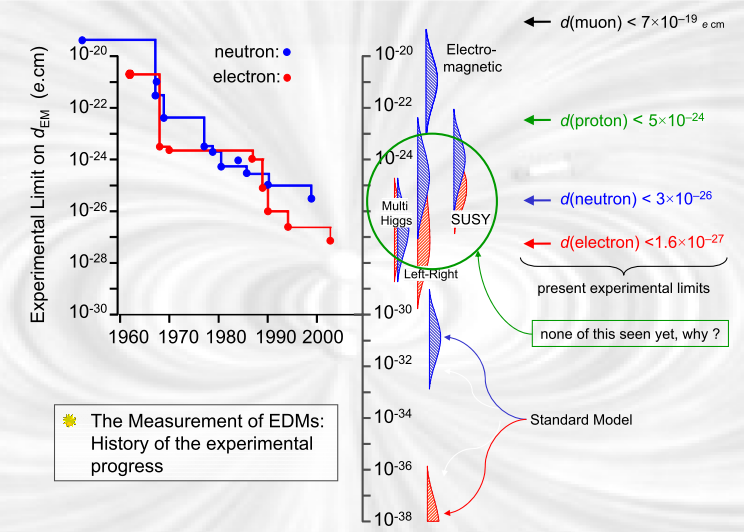 planned
experiments
No Standard Model Background!
P. Lenisa
5
J.M. Pendlebury: „nEDM has killed more theories than any other single expt.“
EDM searches: state of the art
EDM searches: only upper limits yet
E-fields accelerate charged part.  search limited to neutral systems
B
B
E
„Traditional“ approach: precession frequency measurement in B and E fields
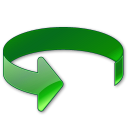 E
µ   d
hf+ = 2µB + 2dE
hf- = 2µB - 2dE
6
EDM searches: state of the art
EDM searches: only upper limits yet
E-fields accelerate charged part.  search limited to neutral systems
B
B
E
„Traditional“ approach: precession frequency measurement in B and E fields
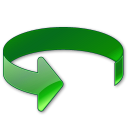 E
µ   d
hf+ = 2µB + 2dE
hf- = 2µB - 2dE
(Till now) two kinds of experiments to measure EDMs:
Neutrons
Neutral atoms (paramagnetic/diamagnetic)
No direct measurement of electron or proton EDM yet
7
Ongoing/planned Searches
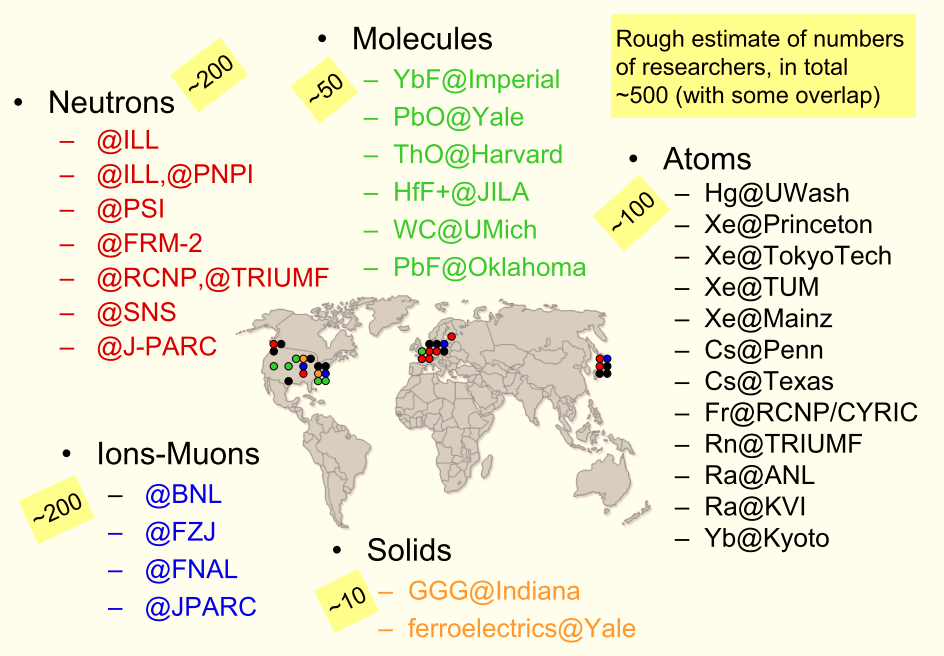 new
8
EDM of charged particles: use of storage rings
PROCEDURE
Place particles in a storage ring
Align spin along momentum ( freeze horizontal spin precession)
Search for time development of vertical polarization
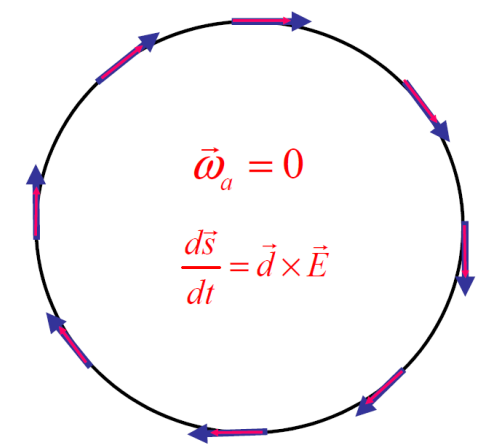 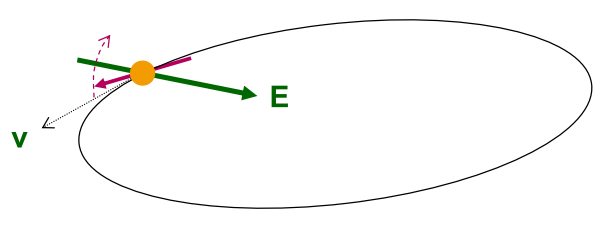 P. Lenisa
Search for EDM in Storage Rings
9
Frozen spin method
Spin motion is governed by Thomas-BMT equation:
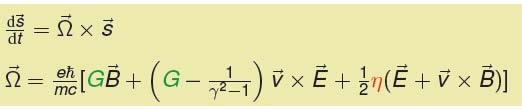 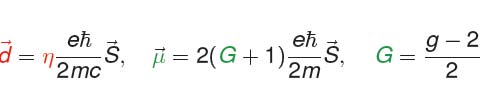 d: electric dipole moment m: magnetic dipole moment
Two options to get rid of terms  G (magic condition):
1. Pure E ring (works only for G>0, e.g proton):
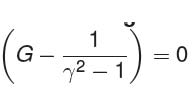 2. Combined E.B ring (works also for G<0, e.g deuteron)
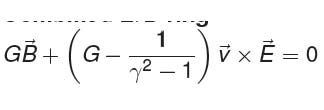 P. Lenisa
Search for EDM in Storage Rings
10
Storage ring projects
pEDM in all electric ring at BNL
Jülich, focus on deuterons, or a combined machine
or at FNAL
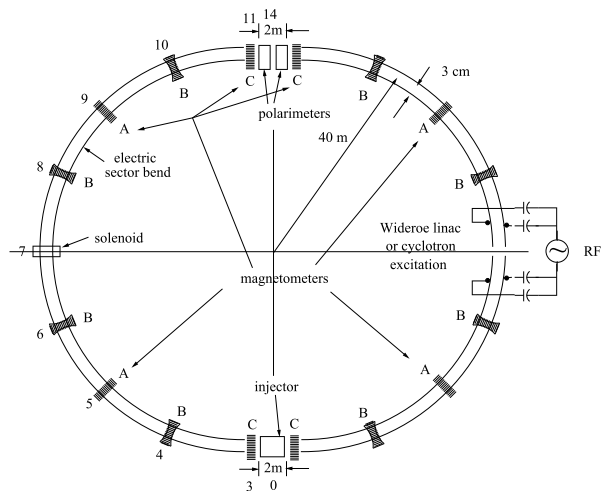 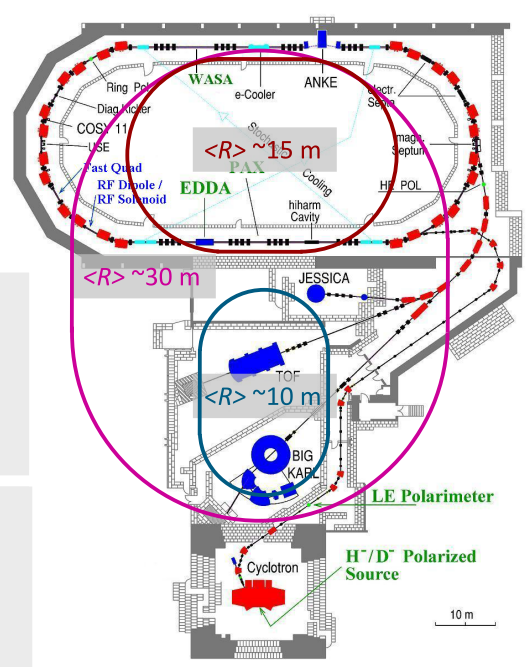 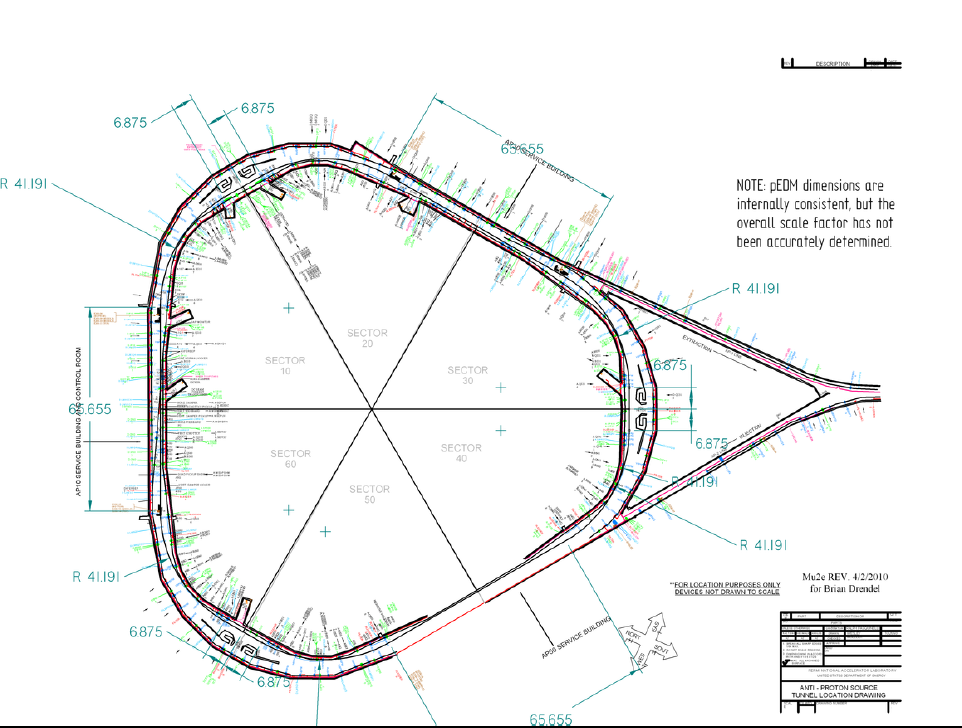 (from R. Talman)
(from A. Lehrach)
CW and CCW propagating beams
Two projects: US (BNL or FNAL) and Europe (FZJ)
11
Magic Storage rings
A magic storage ring for protons (electrostatic), deuterons, …
B
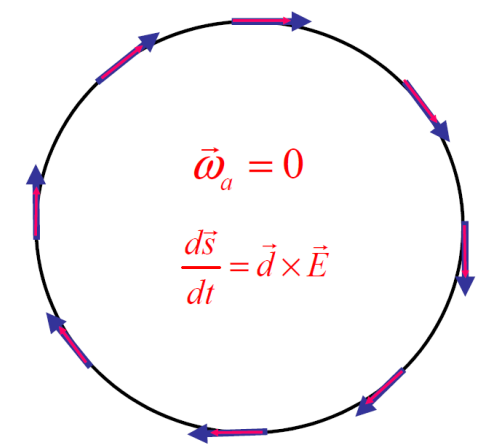 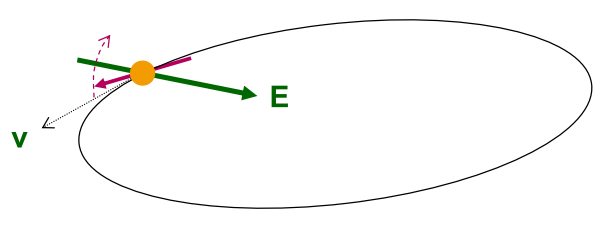 12
Statistical sensitivity
Sensitivity:			s = 10-29 e-cm/year (10-27 e-cm/week)
Expected signal:		3x10-9 rad/s for d= 10-29 e-cm
P. Lenisa
Search for EDM in Storage Rings
13
Technological challenges
SYSTEMATIC ERROR PLAN
PROTON BEAM POSITION MONITORS (<10 nm)
P. Lenisa
Search for EDM in Storage Rings
14
Systematics
One major source:
Radial Br field mimics EDM effect
Example: d = 10-29 e cm with E = 10 MV/m 
If mBr≈dEr this corresponds to a magnetic field:




(Earth magnetic field = 5 ∙ 10 -5 T)
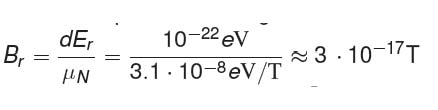 P. Lenisa
Search for EDM in Storage Rings
15
BNL Proposal: counterpropagating beams
2 beams simultaneously rotating in an all electric ring (cw, ccw)
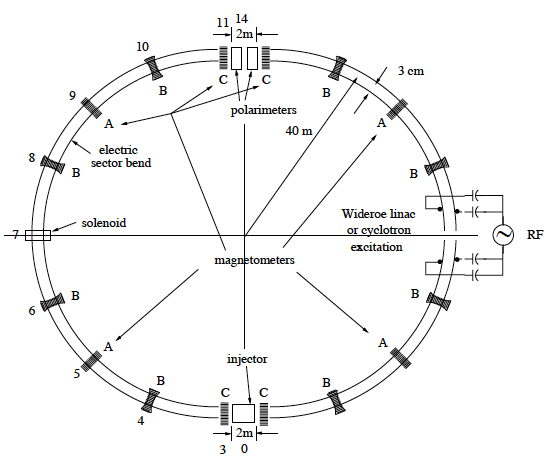 CW & CCW beams cancels systematic effects
BPM with relative resolution < 10 nm required
use of SQUID magnetomers  (fT/Hz) ?  Study started at FZJ
Technological challenges
SYSTEMATIC ERROR PLAN
PROTON BEAM POSITION MONITORS (<10 nm)
ELECTRIC FIELD, as large as practical (no sparks).
P. Lenisa
Search for EDM in Storage Rings
17
Electric field for magic rings
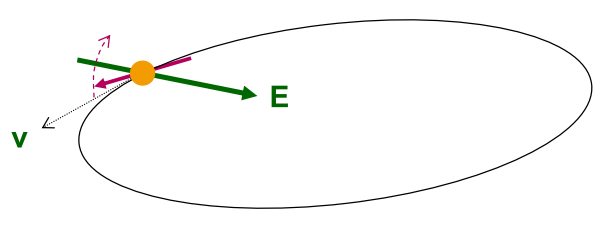 Challenge to produce large electric fields
18
Tevatron electrostatic separators
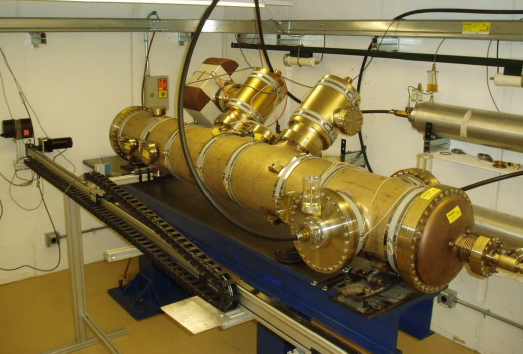 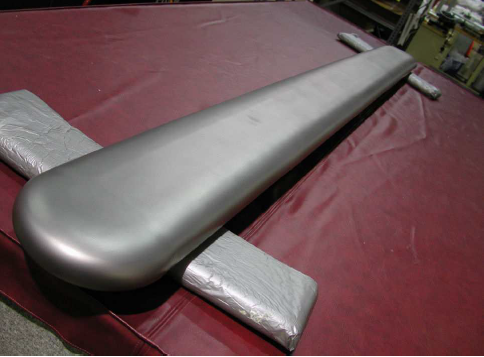 L~2.5 m
Winter 2013-14: Transfer of separator unit plus equipment from FNAL to Jülich
Development of new electrode materials and surfaces treatment
19
Technological challenges
SYSTEMATIC ERROR PLAN
PROTON BEAM POSITION MONITORS (<10 nm)
ELECTRIC FIELD, as large as practical (no sparks).
POLARIMETER
The sensitivity to polarization must by large (0.5).
The efficiency of using the beam must be high (> 1%).
Systematic errors must be managed (< 10‒6).
N.P.M. Brantjes et al. NIMA 664, 49 (2012)
P. Lenisa
Search for EDM in Storage Rings
20
Technological challenges
SYSTEMATIC ERROR PLAN
PROTON BEAM POSITION MONITORS (<10 nm)
ELECTRIC FIELD, as large as practical (no sparks).
POLARIMETER
The sensitivity to polarization must by large (0.5).
The efficiency of using the beam must be high (> 1%).
Systematic errors must be managed (< 10‒6).
N.P.M. Brantjes et al. NIMA 664, 49 (2012)
POLARIZED BEAM
Polarization must last a long time (> 1000 s).
Polarization must remain parallel to velocity.
P. Lenisa
Search for EDM in Storage Rings
21
EDM buildup time
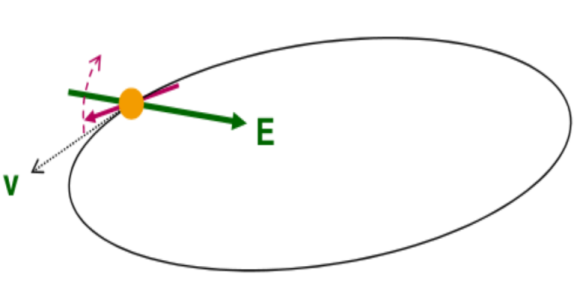 Minimal detectable precession
Assuming
109 turns needed to detect EDM signal
Spin aligned with velocity for  t>1000 s ( Spin Coherence Time next slides)
Feasibility studies @ COSY
P. Lenisa
22
COoler  SYnchrotron  (FZ-Jülich, GERMANY)
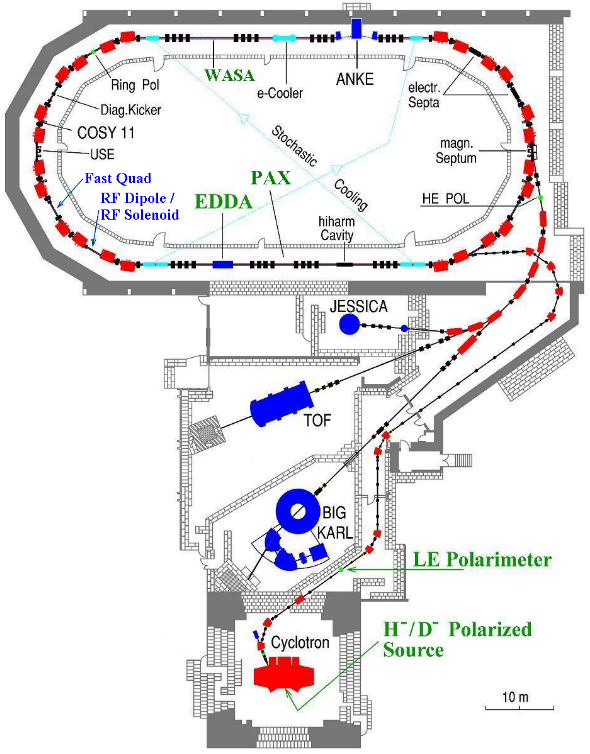 Momentum: <3.7 GeV/c

Circumference: 183 m 

Polarized proton and deuteron 

Beam polarimeter (EDDA detector )

Instrumentation available for manipulation of
- beam size (electron/stochastic cooling, white noise)

- polarization (RF solenoid)
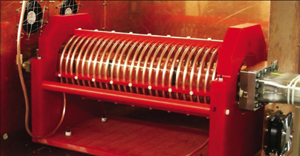 23
EDDA beam polarimeter
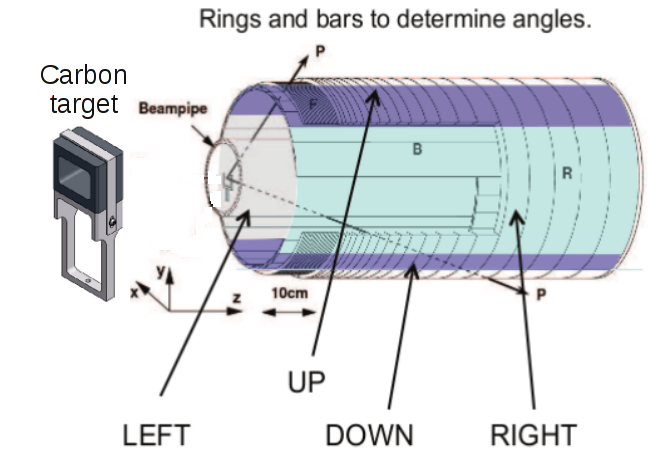 ASYMMETRIES
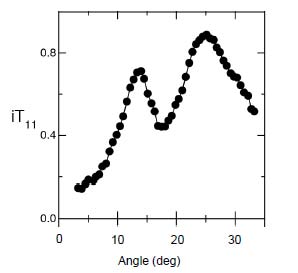 Analyzing power
VERTICAL polarization
Ay
beam
HORIZONTAL polarization
Analyzing power
Beam moves toward thick target                continuous extraction               
Elastic scattering (large cross section for d-C)
24
“spin invariant axis”
qs = 2pns precession angle per turn
ns=gG “spin tune”
ring
A
Spin invariant axis
one particle with magnetic moment makes one turn
Stable polarization if Snco
P. Lenisa
Search for EDM in Storage Rings
25
Spin coherence time
Ensemble of particles circulating in the ring
Vertical polarization not affected
At injection all 
spin vectors aligned (coherent)
After some time, spin vectors get out of phase and fully populate the cone
P. Lenisa
Search for EDM in Storage Rings
26
Spin coherence time
Ensemble of particles circulating in the ring
Vertical polarization not affected
At injection all 
spin vectors aligned (coherent)
After some time, spin vectors get out of phase and fully populate the cone
Longitudinal polarization vanishes!
At injection all spin vectors aligned
Later, spin vectors are out of phase in the horizontal plane
In EDM machine observation time is limited by SCT.
27
Decoherence: where does it arise?
Y
LONGITUDINAL PHASE SPACE
Problem: beam momentum spread (                                   )
E.g. Dp/p=1∙10-4 Dns/ns=2.1x10-5 tpol=63 ms

Solution: use of bunched beam (<Dp/p> = 0)
X
Δp/p ≠ 0  Dns/ns ≠ 0
RF-E
Z
P. Benati et al. Phys. Rev. ST, 049901 (2013)
TRANSVERSE PHASE SPACE
Problem: beam emittance  0  betatron oscillations
Δx (Δy) from reference orbit
 Longer path:
 Higher particle speed  Dns
E.g. q = 1∙ mrad  tpol=9.9 s
Possible solution to this problem investigated at COSY
28
Preparing a longitudinal polarized beam with RF-solenoid
1) Froissart-Stora scan
Identification spin resonance frequency
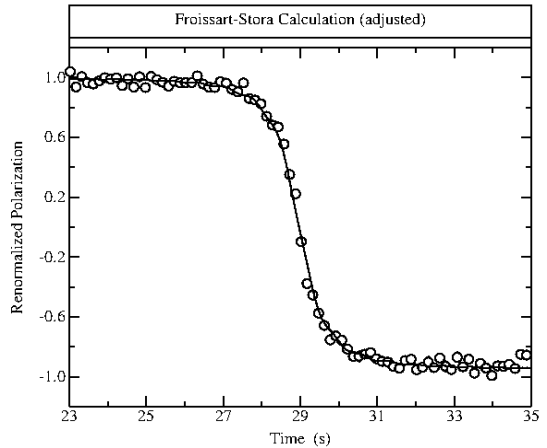 Hz
Vertical polarization
(L-R
asymmetry)
linear ramping in 40 s
2) Fixed frequency measurements
	On resonance
frequency
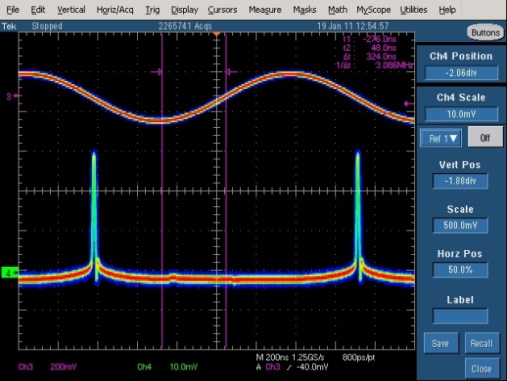 (L-R
asymmetry)
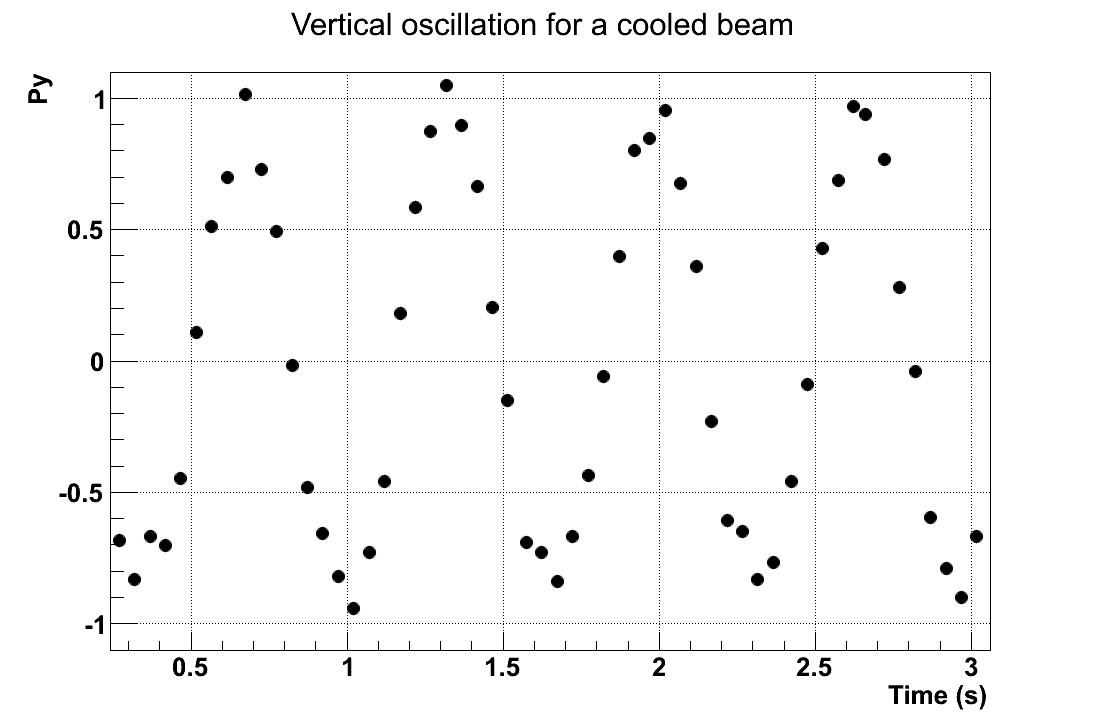 COOLED BEAM
time
Vertical polarization
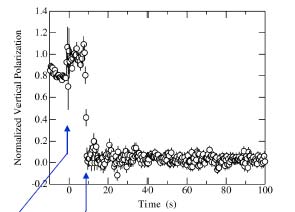 3) Solenoid on for half-cycle
	Vertical polarization = 0
	Polarization is horizontal
(L-R
asymmetry)
time
29
Polarimetry of precessing horizontal polarization
No frozen spin: polarization rotates in the horizonthal plane at 120 kHz
DAQ synchronized with cyclotrhon freqyency -> count turn number N
Compute total spin-precession angle (with spin-tune ns=Gg)
Bin by phase around the circle
Compute asymmetry in each bin
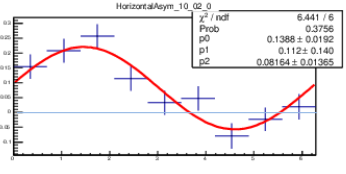 x
(U-D asymmetry)
Polarim.
Polarim.
z
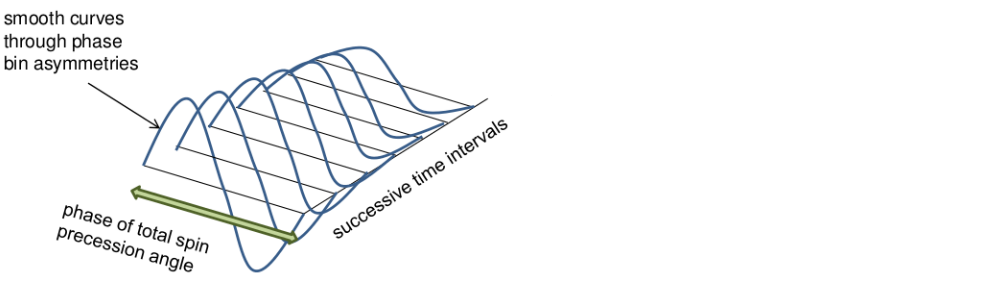 Amplitude vs time
Derivation of horizontal spin coherence time
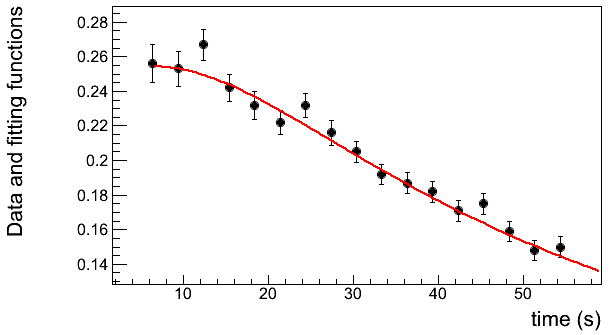 30
Spin coherence time extracted from numerical fit
30
Performance
One Store 8x107 turns
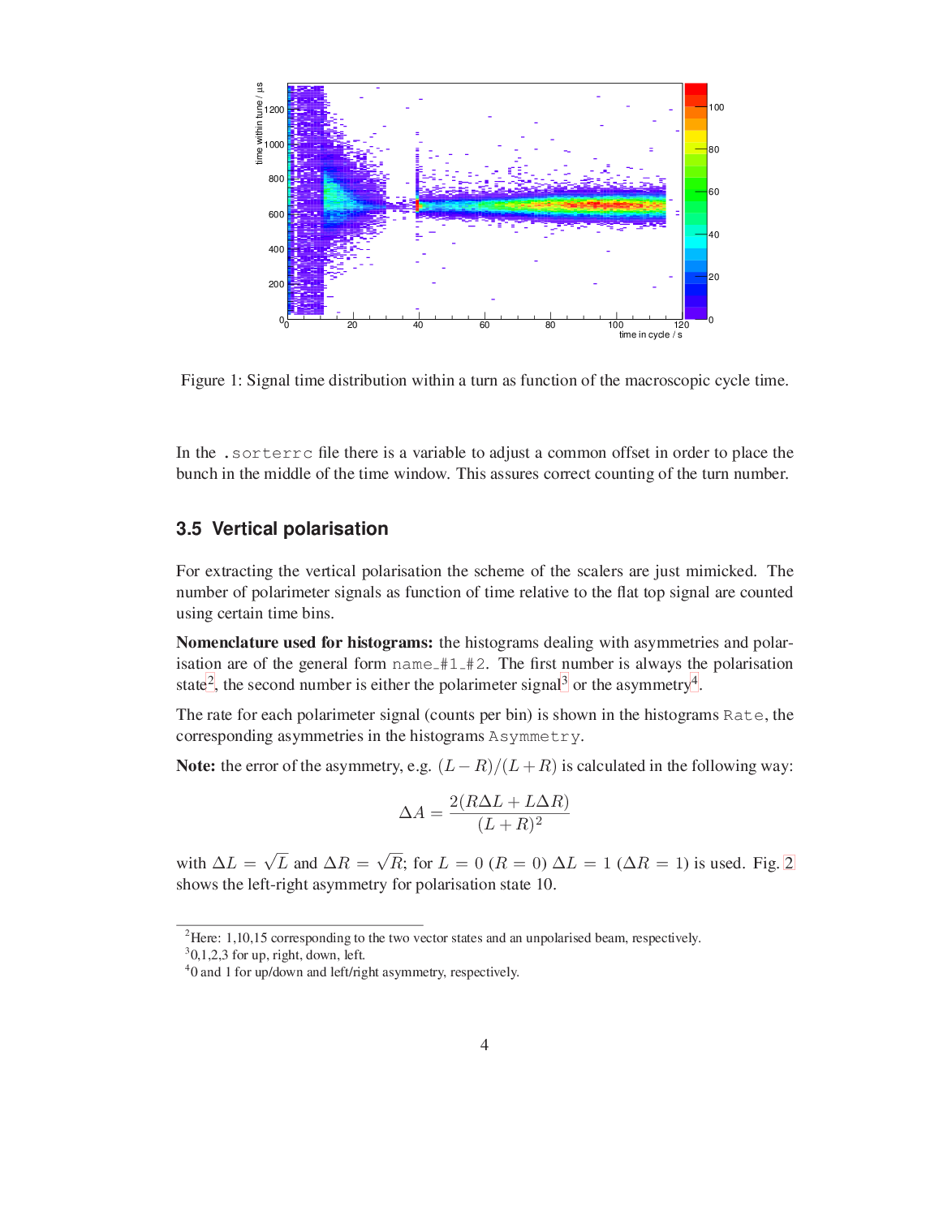 Time stamp system
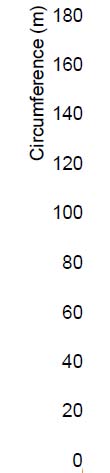 COSY orbit =
183 m
Bunching starts 
Cooling starts
Full extraction 
starts
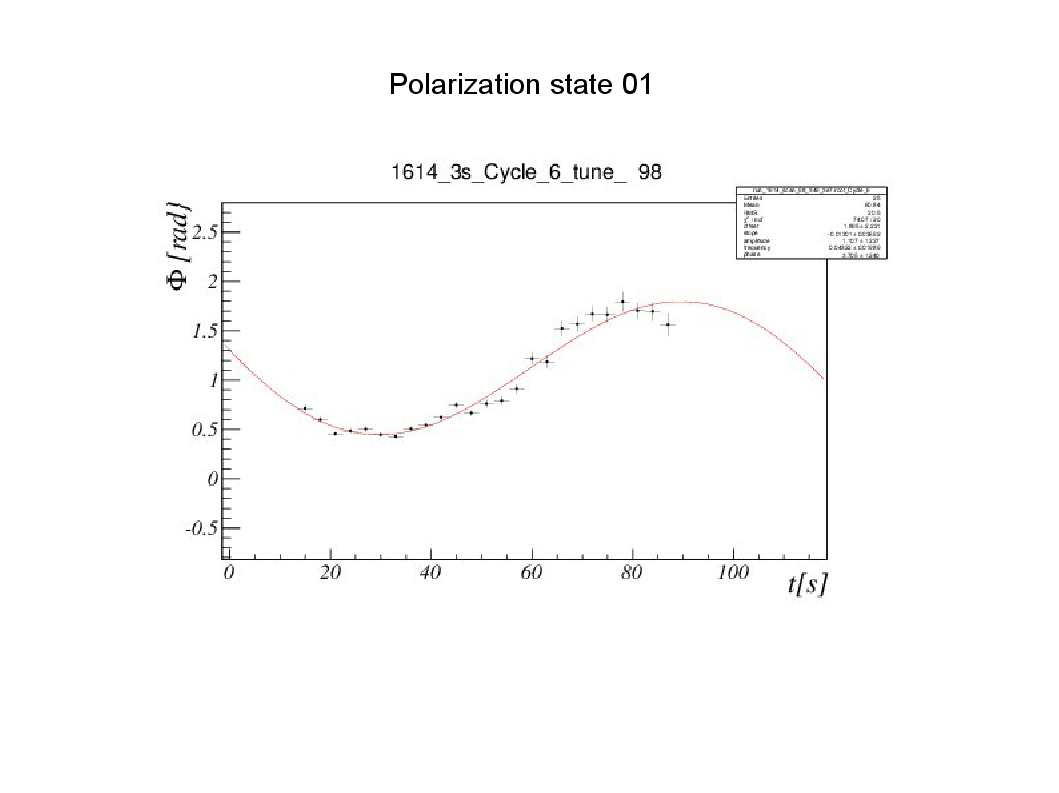 Spin-tune and machine stability
Phase over time can be tracked with precision  10-8
Stability of the ring magnets < 2x10-7
from Dennis Eversmann
P. Lenisa
Search for EDM in Storage Rings
31
Beam emittance studies
Beam Profile Monitor
y
Beam preparation
Pol. Bunched  deuteron beam at p=0.97 GeV/c
Preparation of beam by electron cooling.
Selective increase of horizontal emittance 
Heating through white noise
1 fill
x
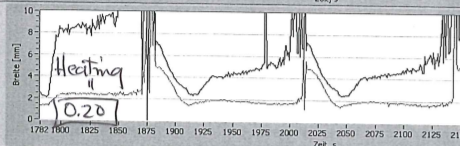 Quadratic dependence of spin tune on size of horizonthal betatron oscillation
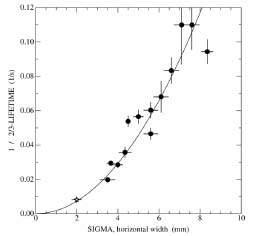 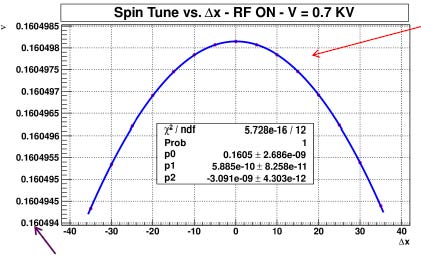 Cooling+bunching
Horizonthal heating
Investigation of emittance effect on spin-coherence time:
(betatron oscillation  Longer path  different spin tune spin decoherence)
Simulations (COSY Infinity)
Measurement at COSY
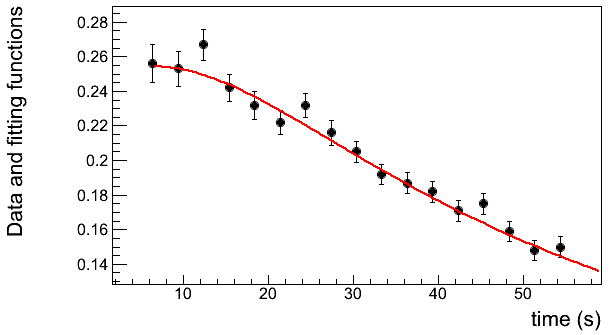 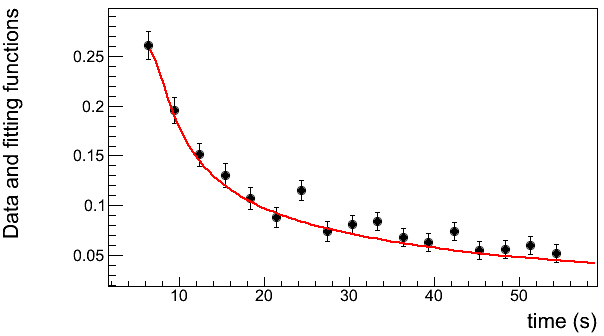 Narrow profile
Wide profile
(from A. Pesce)
Beam emittance affects spin-coherence time
32
Lengthening the SCT by COSY sextupoles
Spin tune spread correction
Particle orbit correction
6-pole field:
Use of 6-poles where bx function is maximal
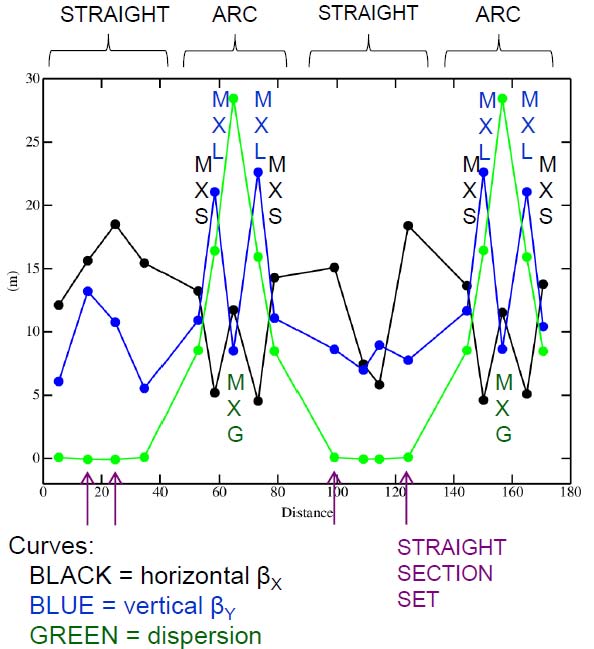 Sextupoles at bx max
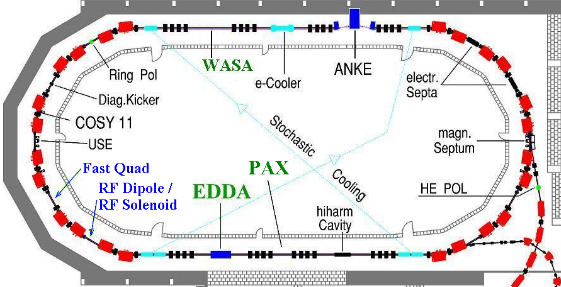 33
Results
Results
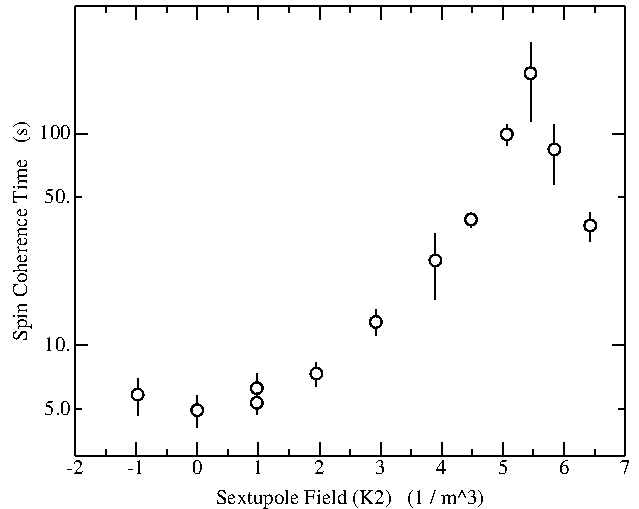 Compensation by means of 6-pole fields:

1/tSCT = A<q2x> + a<q2x> 	A = original effect
						a = sextupole effect

Choose a= -A
109 particles  synchronously precessing for > 2x108 revolutions!
Previous best 107 @ Novosibirsk
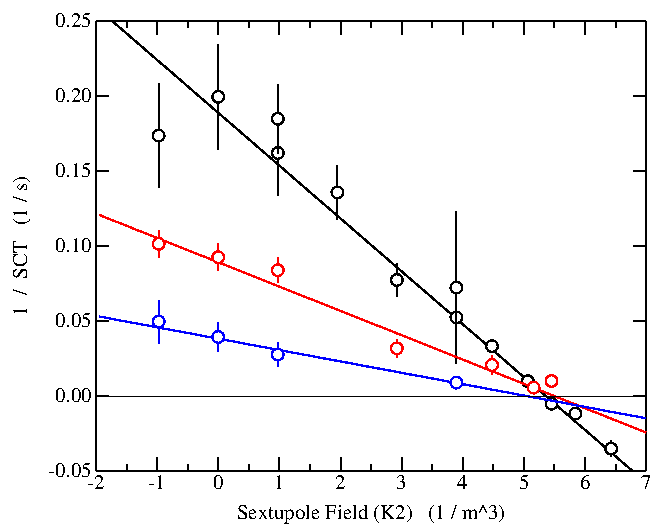 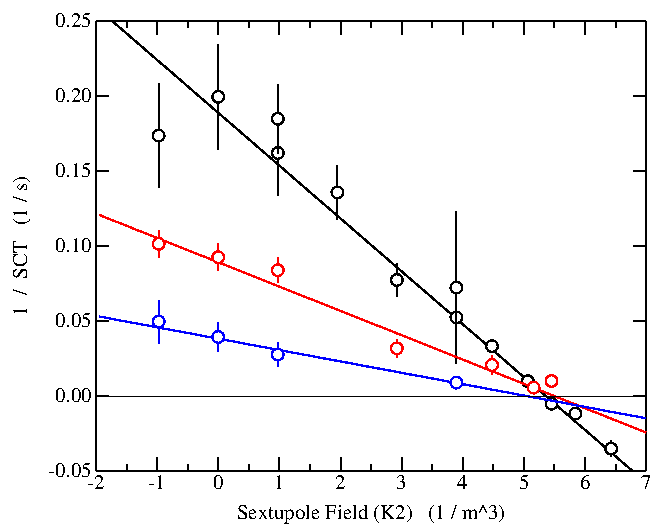 Wide profile
Wide profile
Medium profile
Medium profile
Narrow profile
Narrow profile
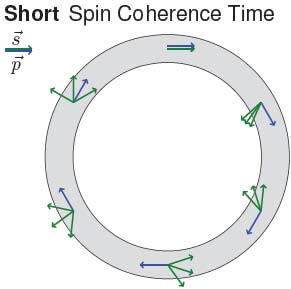 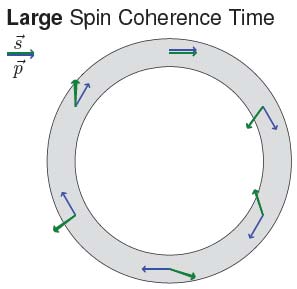 Different horizontal profile widths
Different slopes
Zero crossing indep. of width
Different horizontal profile widths
Different slopes
Zero crossing indep. of width
Same zero crossing!
Same zero crossing!
34
APPENDIX: Precursor experiments RF methods
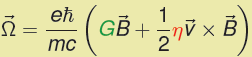 Pure magnetic ring (existing machines)
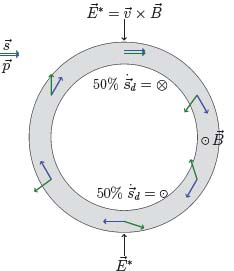 Problem: precession caused by magnetic moment:.
- 50 % of time longitudinal polarization  || to momentum 
- 50 % of time is anti-||

E* in particle rest frame tilts spin (due to EDM) up and down

 No net EDM effect
P. Lenisa
Search for EDM in Storage Rings
35
APPENDIX: Precursor experiments RF methods
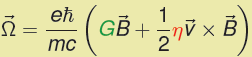 Pure magnetic ring (existing machines)
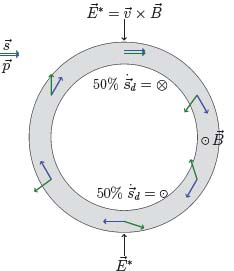 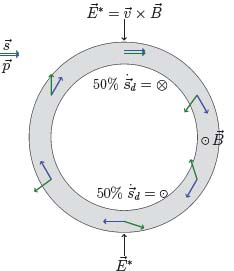 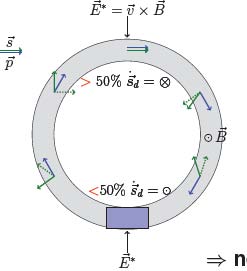 Problem: precession caused by magnetic moment:.
- 50 % of time longitudinal polarization  || to momentum 
- 50 % of time is anti-||

E* in particle rest frame tilts spin (due to EDM) up and down

 No net EDM effect
Solution; use of resonant „magic“ Wien-filter in ring (E+vxB=0)

E*=0 	 particle trajectory not affected
B*0	 magnetic moment is influenced

 net EDM effect can be observed!
Principle: make spin prec. in machine resonant with orbit motion
Two ways: 
Use of RF device operating at some harmonics of the spin prec. frequency
Ring operation on an imperfection resonance
P. Lenisa
Search for EDM in Storage Rings
36
Resonance Method with „magic“ RF Wien filter
Avoids coherent betatron oscillations of beam. .
First direct measurement at COSY.
RF E(B)-field
In plane polarization
Py buildup during spin coherence time
stored d
Polarimeter (dp elastic)
37
Operation of „magic“ RF Wien filter
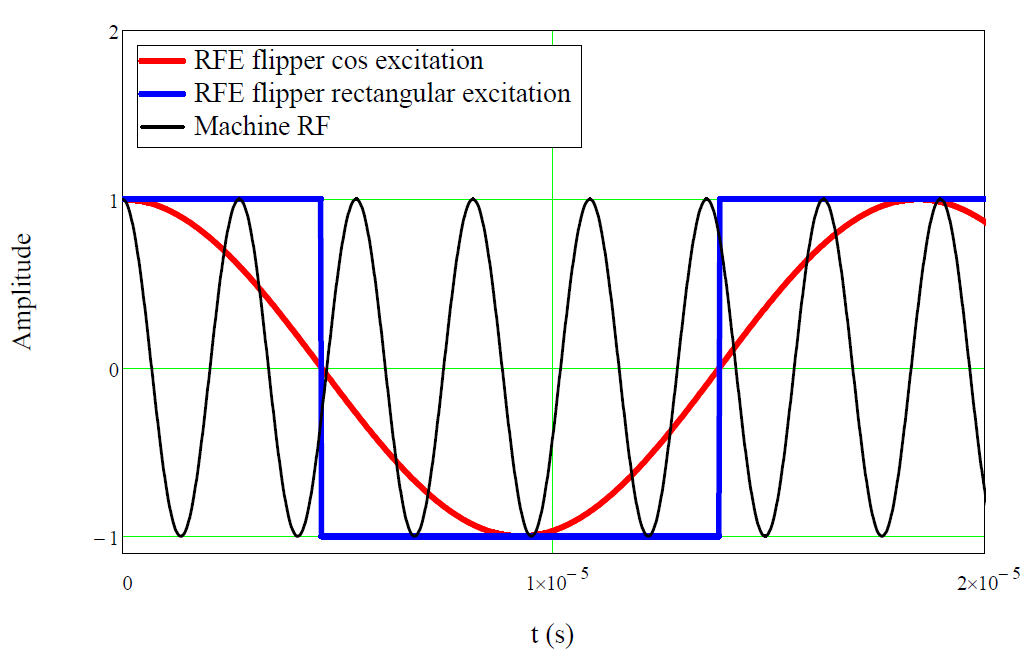 P. Lenisa
Search for EDM in Storage Rings
38
Resonance Method for deuterons at COSY
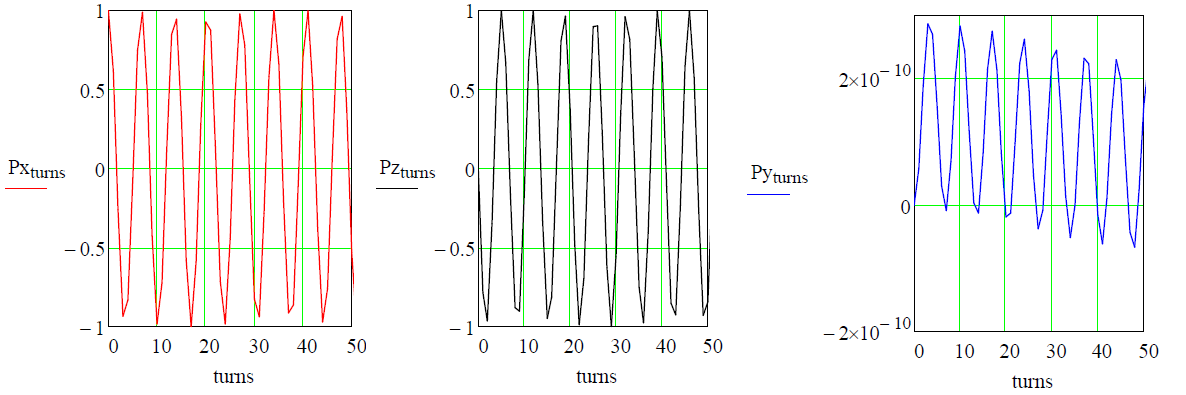 P. Lenisa
39
Development: RF E/B-Flipper (RF Wien Filter)
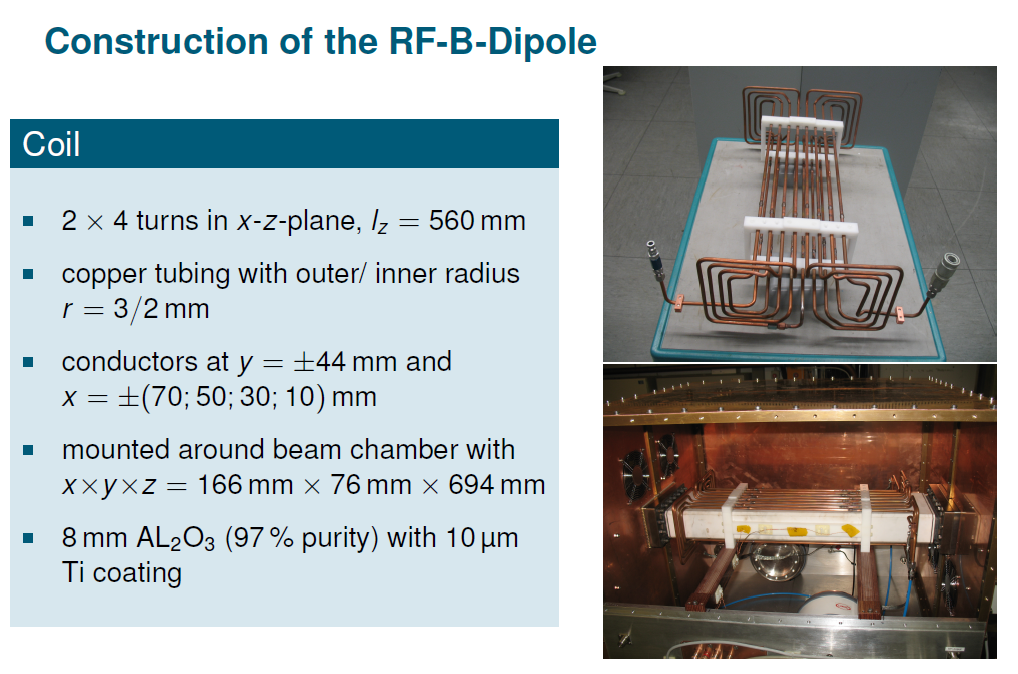 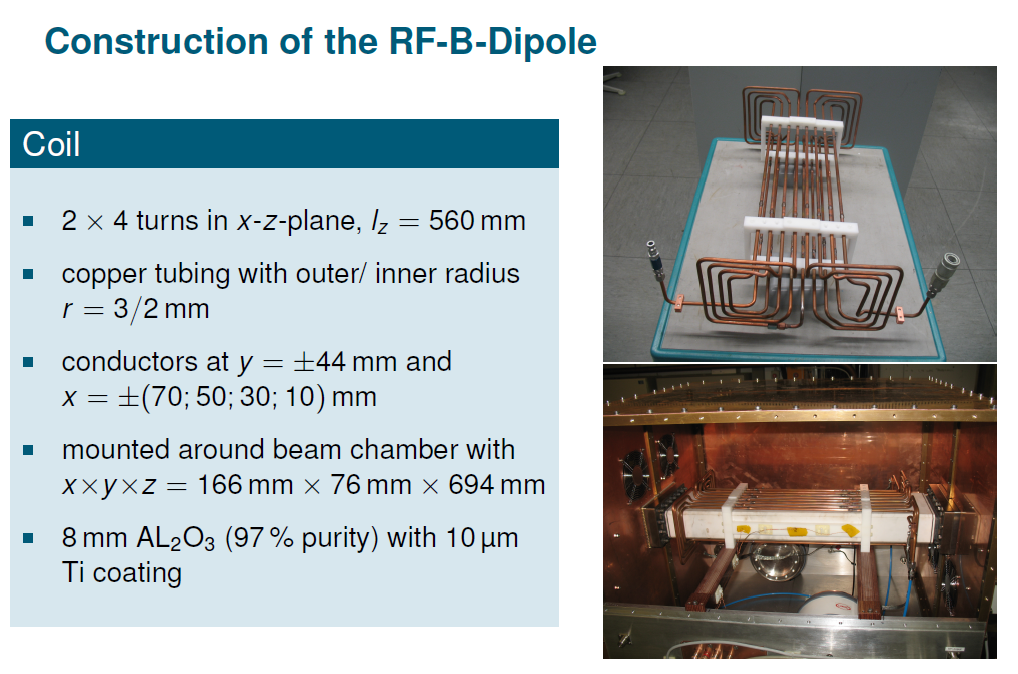 Work by S. Mey, R. Gebel (Jülich)
J. Slim, D. Hölscher (IHF RWTH Aachen)
P. Lenisa
Search for EDM in Storage Rings
40
Conclusions
Non-zero EDM  within the actual experimental limits clear probe of new physics
Pol. beam in S. R. might pave the way to direct measurement of EDM of ch. particles.
Challenges willl stimulate development in Storage Ring technology.
At the COSY ring dedicated feasibility tests are underway.
SCT studies on a real machine
Emittance affects SCT of the stored beam.
Sextupole field can be effectively used to increase SCT.
Next step: 
Compensation of (<DP/P>)2 with the same principle
The way to a Storage Ring EDM:
Precursor experiment
(Prototype electron ring?)
Proton/deutern storage ring
P.S. A srEDM experiment is realatively cheap….
P. Lenisa
Search for EDM in Storage Rings
41
All electric electron-EDM storage ring
Magic energy for electron: 14.5 MeV (g=29.4)
E = 6 MeV/m  R = 2.5 m
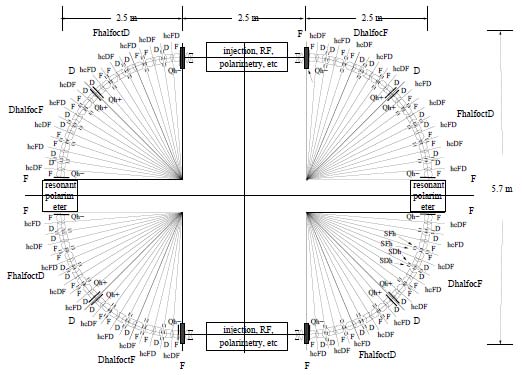 (from R. Talman)
Issue: polarimetry?
P. Lenisa
Search for EDM in Storage Rings
42
“Man muß etwas Neues machen, um etwas Neues zu sehen.”
“Devi creare qualcosa di nuovo 
se vuoi vedere qualcosa di nuovo”
Georg Christoph Lichtenberg (1742-1799)
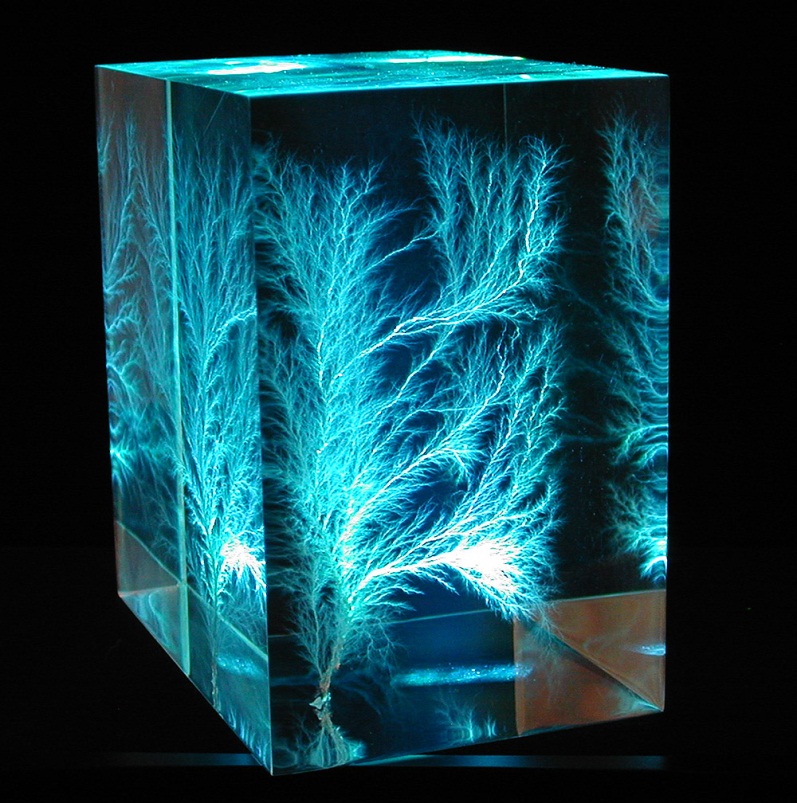 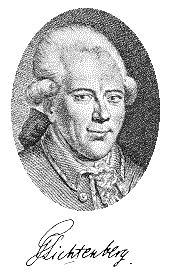 P. Lenisa
Search for EDM in Storage Rings
43
Spin coherence time collaboration

Z. Bagdasarian1, P. Benati2, S. Bertelli2, D. Chiladze1,3, J. Dietrich3, S. Dimov3,4, D. Eversmann5, G. Fanourakis6, M. Gaisser3, R. Gabel3, B. Gou3, G. Guidoboni2, V. Hejny3, A. Kacharava3, 
 V. Kamerdzhiev3, P. Kulessa7, A. Lehrach3, P. Lenisa2, Be. Lorentz3, L. Magallanes8, R. Maier3,  D. Michedlishvili1,3, W. M. Morse9, A. Nass3, D. Öllers2,3, A. Pesce2, A. Polyanskiy3,10, D. Prasun3, J. Pretz5, F. Rathmnann3, Y. K. Semertzidis9, V. Schmakova3,4, E. J. Stephenson11, H. Stockhorst3,  H. Ströher3, R. Talman12, Yu. Valdau3,13, Ch. Weideman2,3, P. Wüstner14.
1Tbilisi State University, Georgia
2University and/or INFN of Ferrara, Italy
3IKP Forschungszentrum Jülich, Germany
4JINR, Dubna, Russia
5III. Physikalisches Institut RWTH Aachen, Germany
6Institute of Nuclear Physics NCSR Democritos, Athens, Greece 
7Jagiellonian University, Krakow, Poland
8Bonn University, Germany
9Brookhaven National Laboratory, New York, USA 
10Institute of Theoretical and Experimental Physics, Moscow, Russia
11Center for Exploration of Energy and Matter, Indiana University, Bloomington, USA
12Cornell University, New York, USA
13Petersburg Nuclear Physics Institute, Gatchina, Russia
14ZEL Forschungszentrum Jülich, Germany
P. Lenisa
Search for EDM in Storage Rings
44